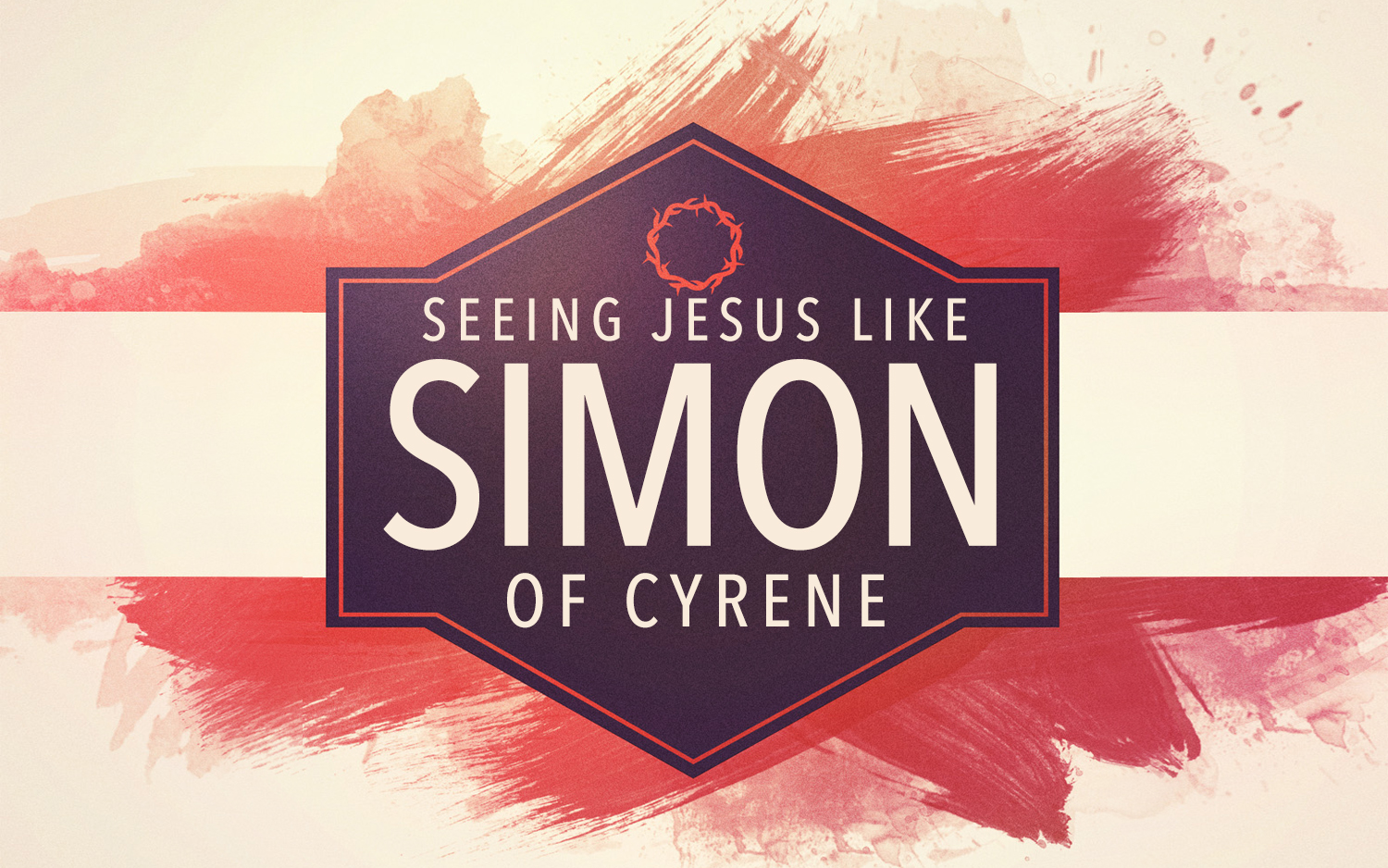 Take Up His Cross
Introducing Simon of Cyrene
Forced to bear Jesus’ cross (Matt. 27:32).
Father of two, later known by Christians (Mark 15:21).
He was coming in from the country when compelled to do this (Luke 23:26-27).
Seeing Jesus through Simon’s Eyes
Sometimes, We Are Closest to the Lord When Called to Serve in Unexpected or Difficult Ways.
Simon Saw the Humanity of Jesus (John 1:1-5, 10-14).
Simon Heard the Selfless Compassion of Jesus (Luke 23:26-32).
Simon Faced the Pressure and the Privilege of Taking up the Cross of Jesus (Matt. 25:44-46)
If You Were Simon…
…When serving the Lord is messy, would you be Involved? —Colossians 3:23-24
…While others remain nameless, would you be remembered? —2 Timothy 4:16-17
…When pressured to act, would you do more than you ever imagined? —1 Corinthians 9:16-17; 2 Corinthians 5:14-15
…When you confront the death of Jesus, would it change your life forever? —Acts 4:13
Taking up the Cross
“Then Jesus said to His disciples, ‘If anyone desires to come after Me, let him deny himself, and take up his cross, and follow Me.’” (Matt. 16:24).
“Therefore Jesus also, that He might sanctify the people with His own blood, suffered outside the gate. Therefore let us go forth to Him, outside the camp, bearing His reproach. For here we have no continuing city, but we seek the one to come” (Heb. 13:12-14).